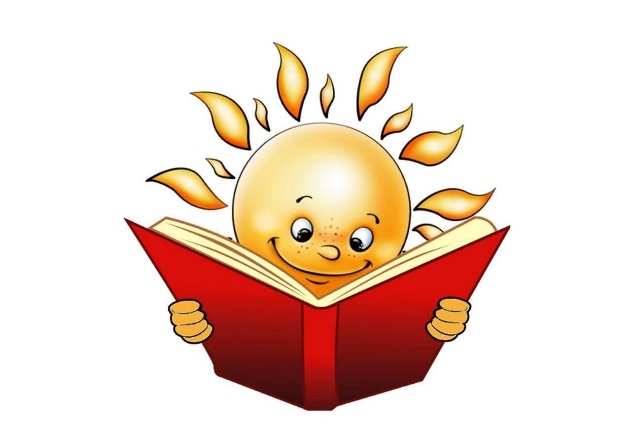 МКОУ для обучающихся с ОВЗ 
Старогородковская ОШ «Гармония»
Визитная карточка школьной библиотеки
МКОУ для обучающихся с ОВЗ Старогородковская ОШ «Гармония»
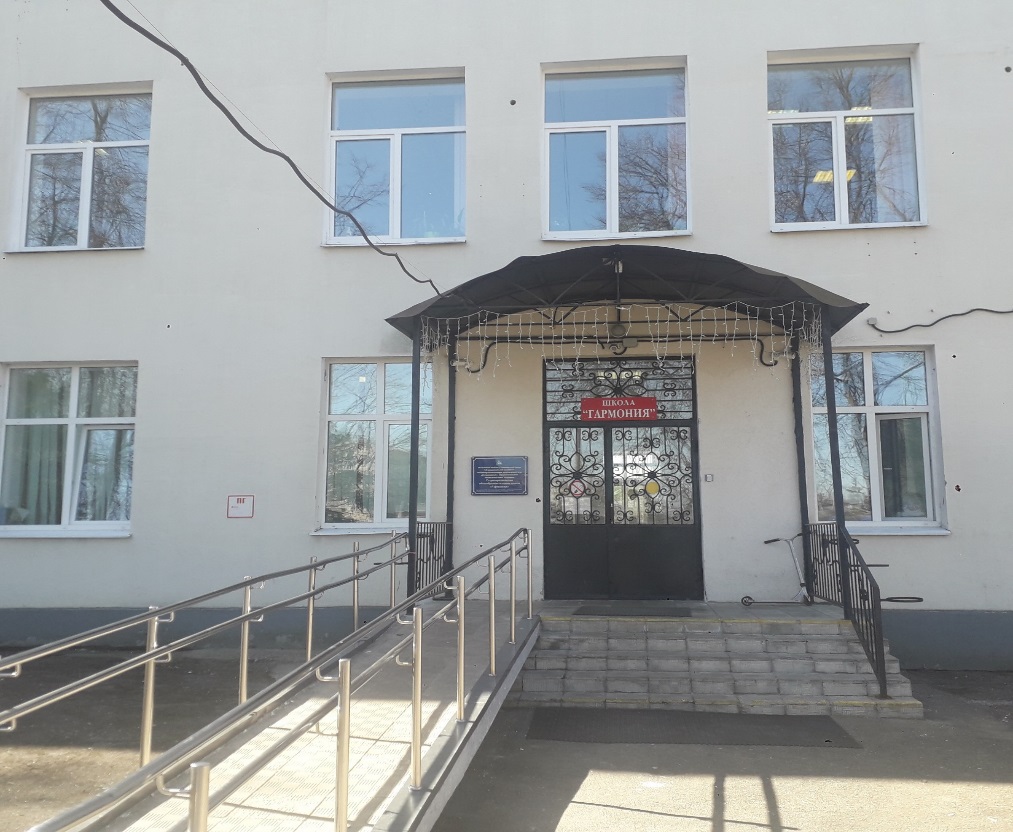 Почтовый адрес:143079, Московская область, Одинцовский городской округ, пос. Старый городок, ул.Школьная,д.33
Девиз нашей библиотеки
Библиотека универсального назначения
Чтобы шагалось в ногу с веком, приходи в библиотеку!
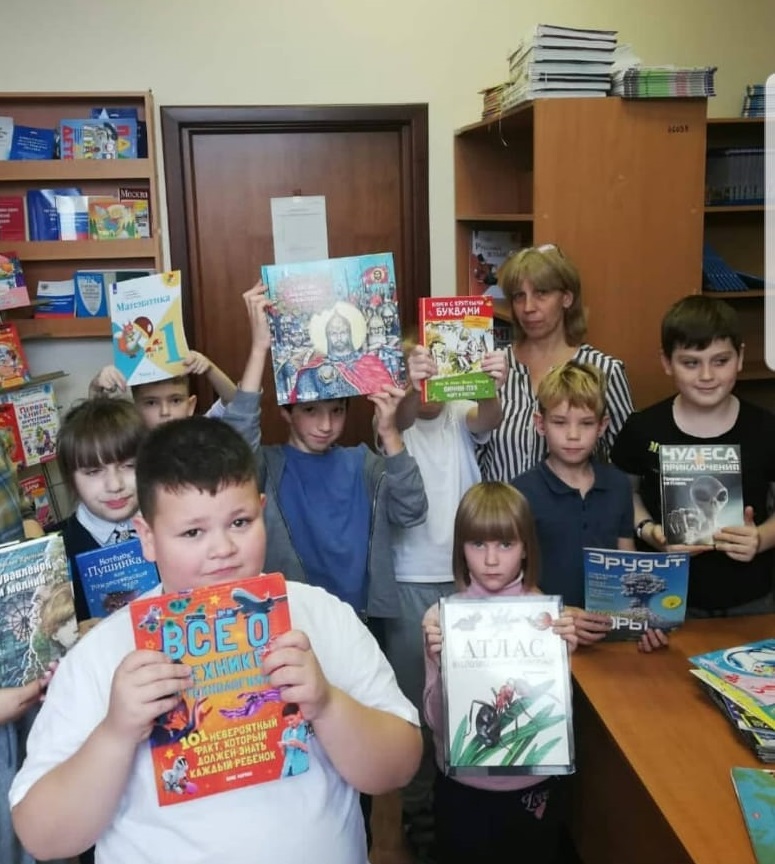 Библиотекарь
Кузнецова Анна Михайловна
Стаж работы: 11 лет
Образование: высшее
Электронная почта: nusha.ania@yandex.ru
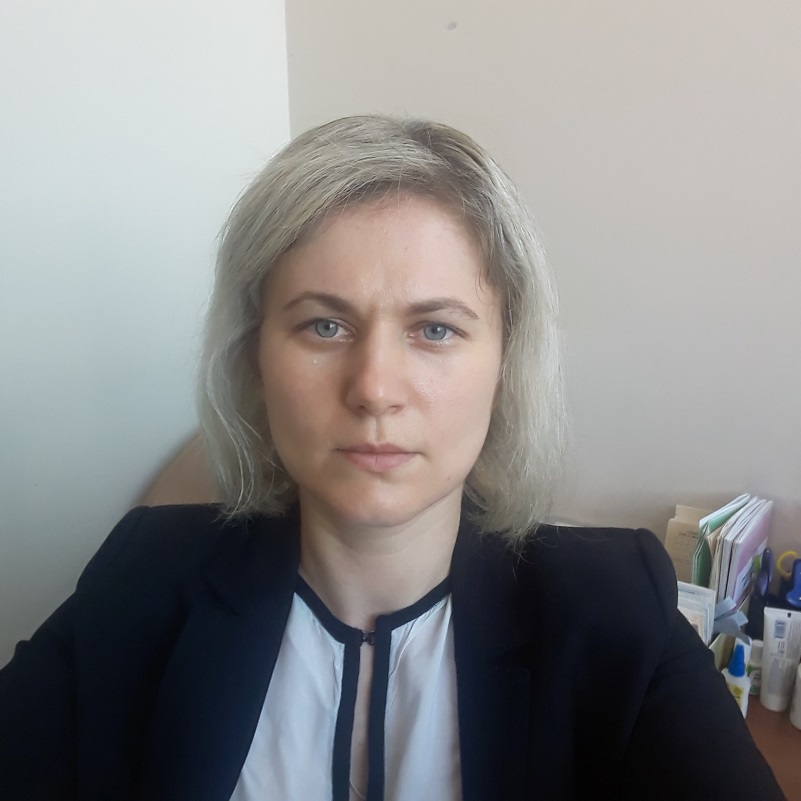 График работы библиотеки
Понедельник 8.30-16.00
Вторник 8.30-16.00
Среда 8.30-16.00
Четверг 8.30-16.00
Пятница 8.30-16.00
Суббота: выходной
Воскресенье: выходной
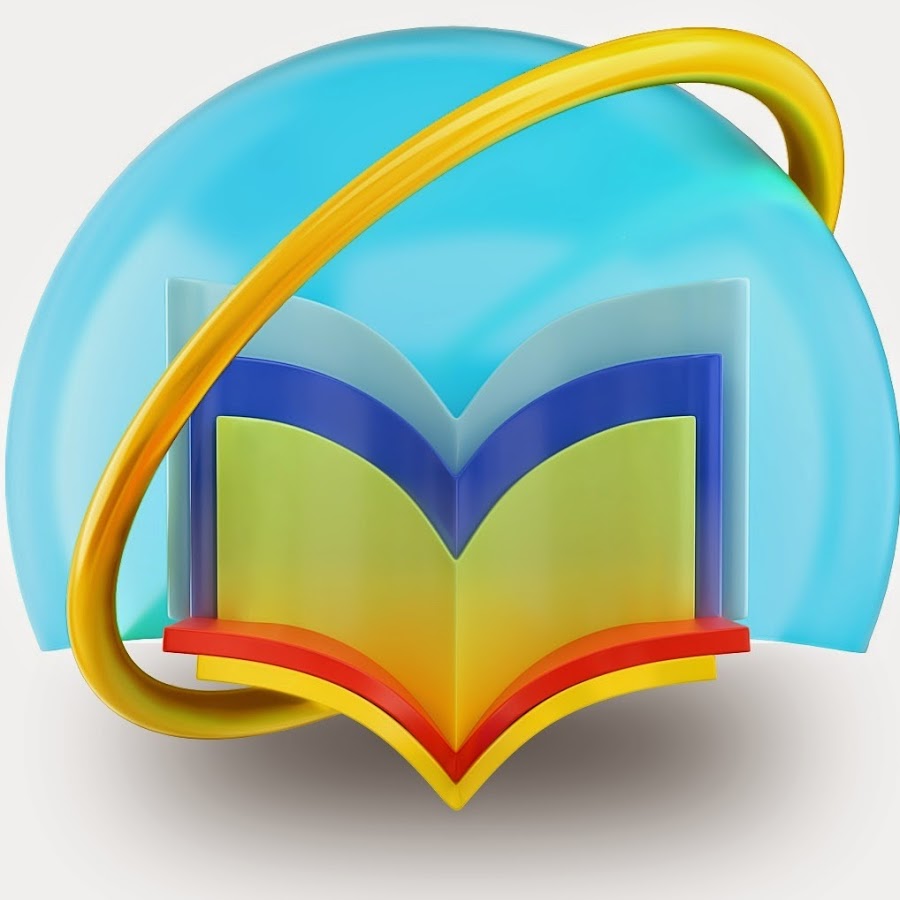 Краткая информация о библиотеке
Школьная библиотека начала свое функционирование в 2002 году. За это время (20 лет) библиотека только расширяется и развивается. В школьной  библиотеке хорошо оборудовано рабочее место библиотекаря. Есть 1 компьютер, принтер, сканер, небольшой читальный зал, рассчитанный на 10 посадочных  мест. Всё это позволяет проводить  библиотечные мероприятия.  Учащиеся школы могут на переменах и после уроков отдохнуть, поиграть в настольные игры, которые имеются в школьной библиотеке, почитать книги, журналы и газеты,  также  поработать над  рефератами, докладами, сообщениями. 
В уютном  читальном зале библиотеки созданы все условия для чтения, отдыха  и развития духовных и познавательных потребностей учащихся.
Последнее время в библиотеке активно работают посетители кружка «Мой край родной»
Фонд школьной библиотеки
7700 экз. – объем библиотечного фонда
6112 – учебники и учебные пособия
56 наименований  журналов  и газет
110 экз.- электронные  образовательные ресурсы
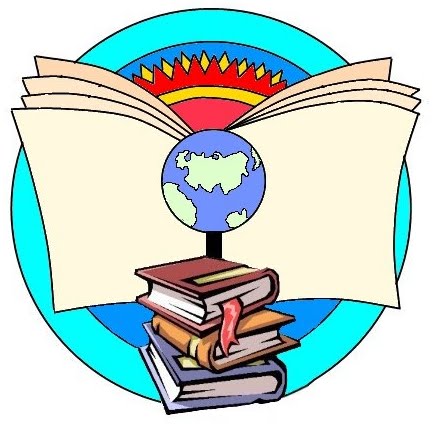 Статистические данные
Количество учащихся – 400 чел
Читателей – 273 чел
Книговыдача - 6210
Посещаемость - 10
Объем книжного фонда - 7700
Обращаемость – 0,8
Мероприятий в год – 10
Выставки: 15
Книжные выставки
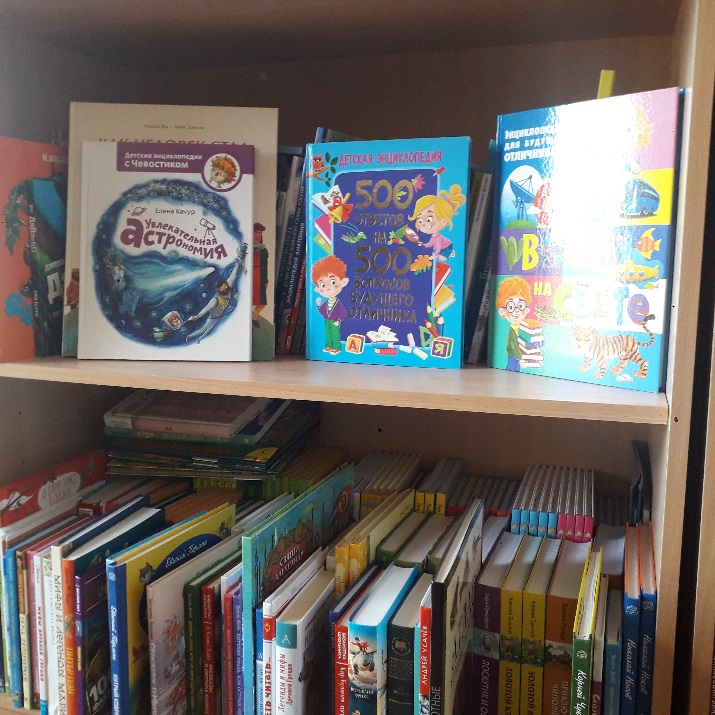 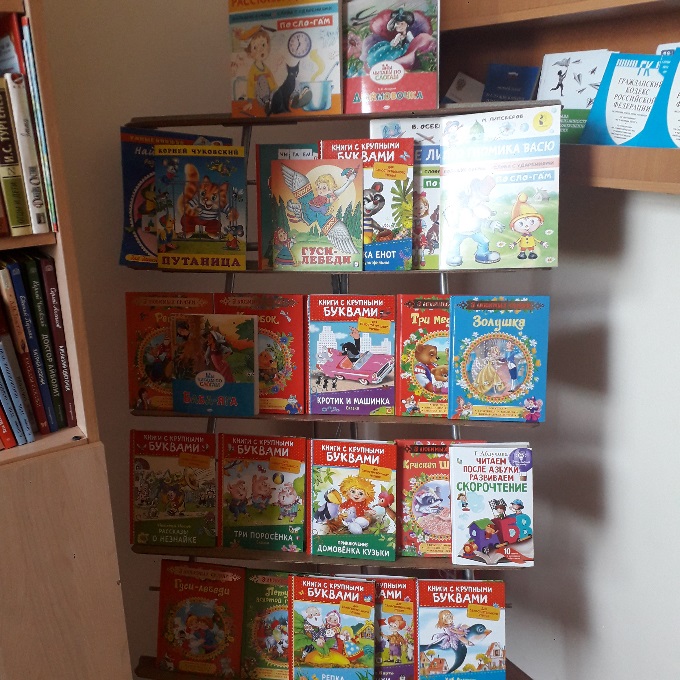 Активные пользователи библиотекой
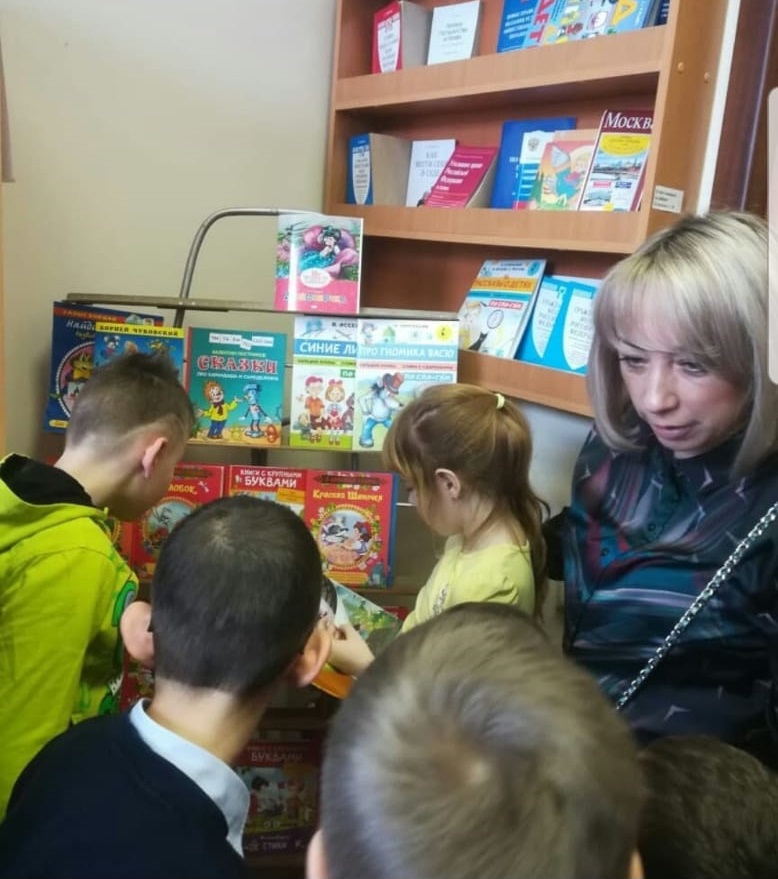 Библиотечные уроки
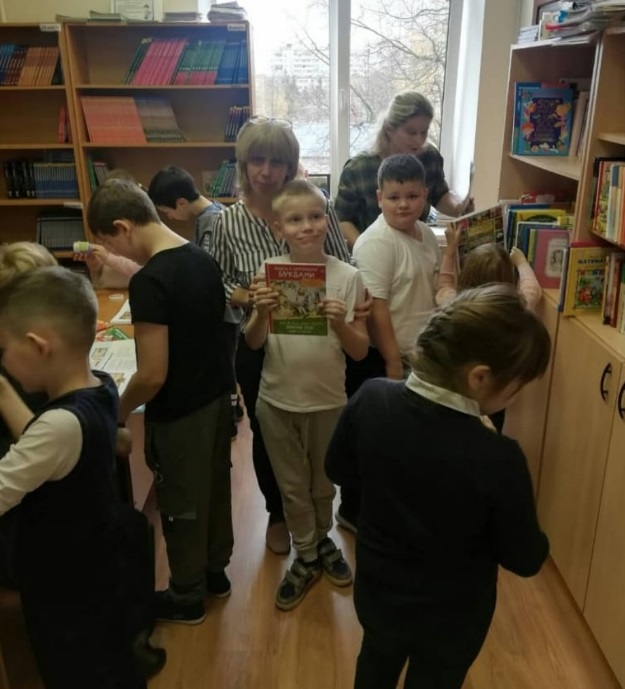 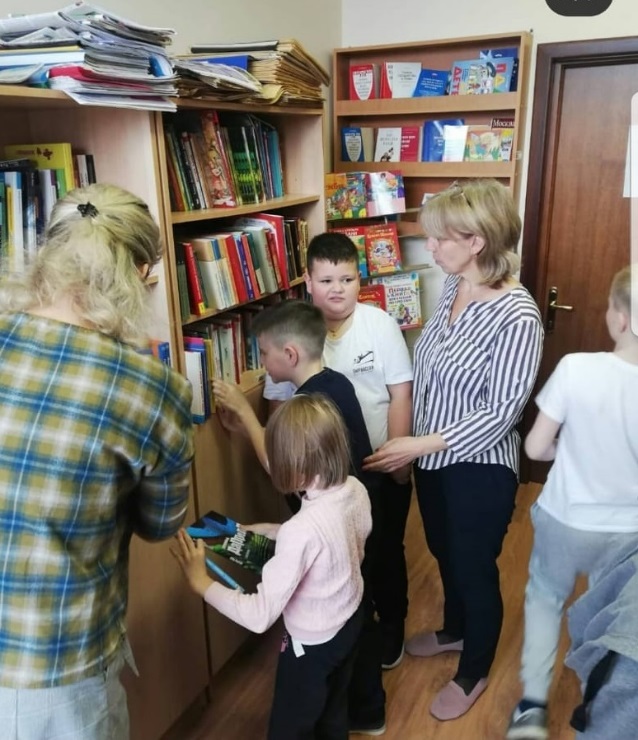 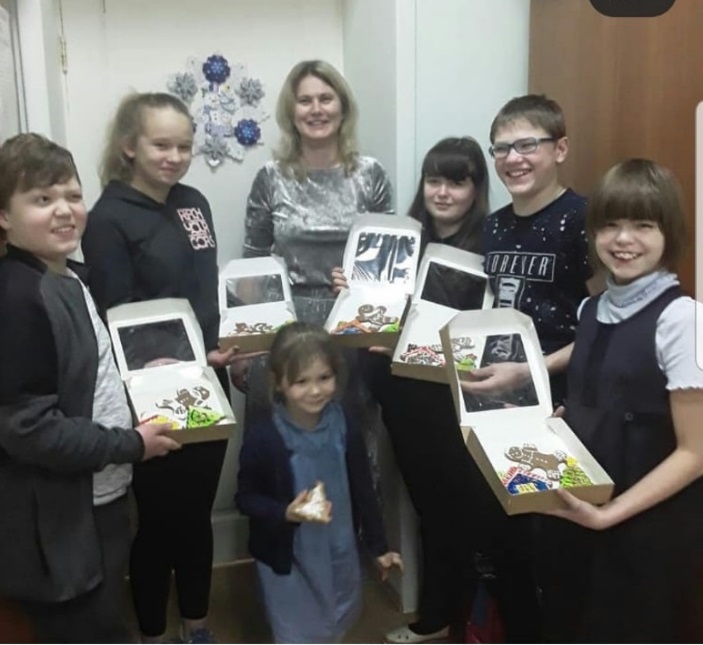 Участие в конкурсах
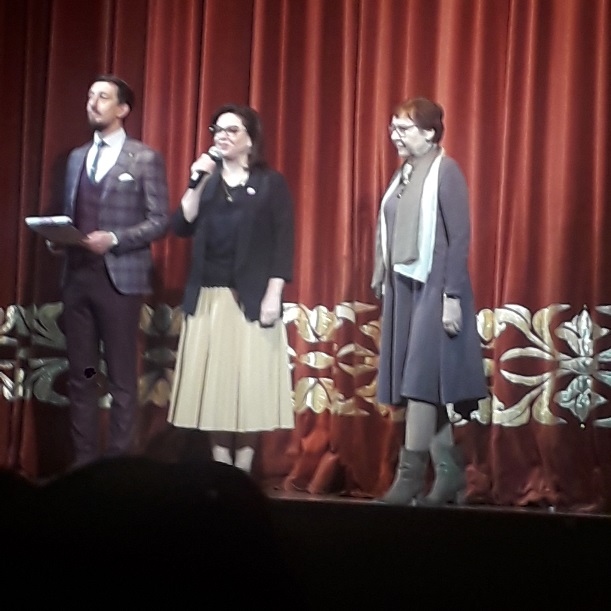 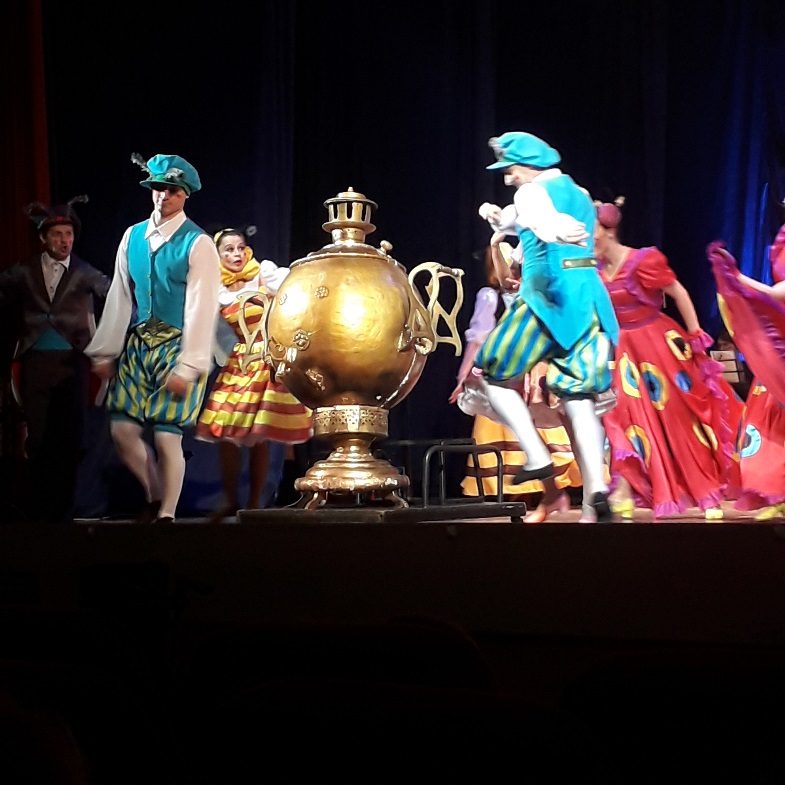 Используемые материалы
Фото разных лет из архива библиотеки.
«Школьная библиотека: сегодня, завтра»
Школьная страничка Телеграмм